كارامةييةكانى ئةكاديمى
Academic Skills
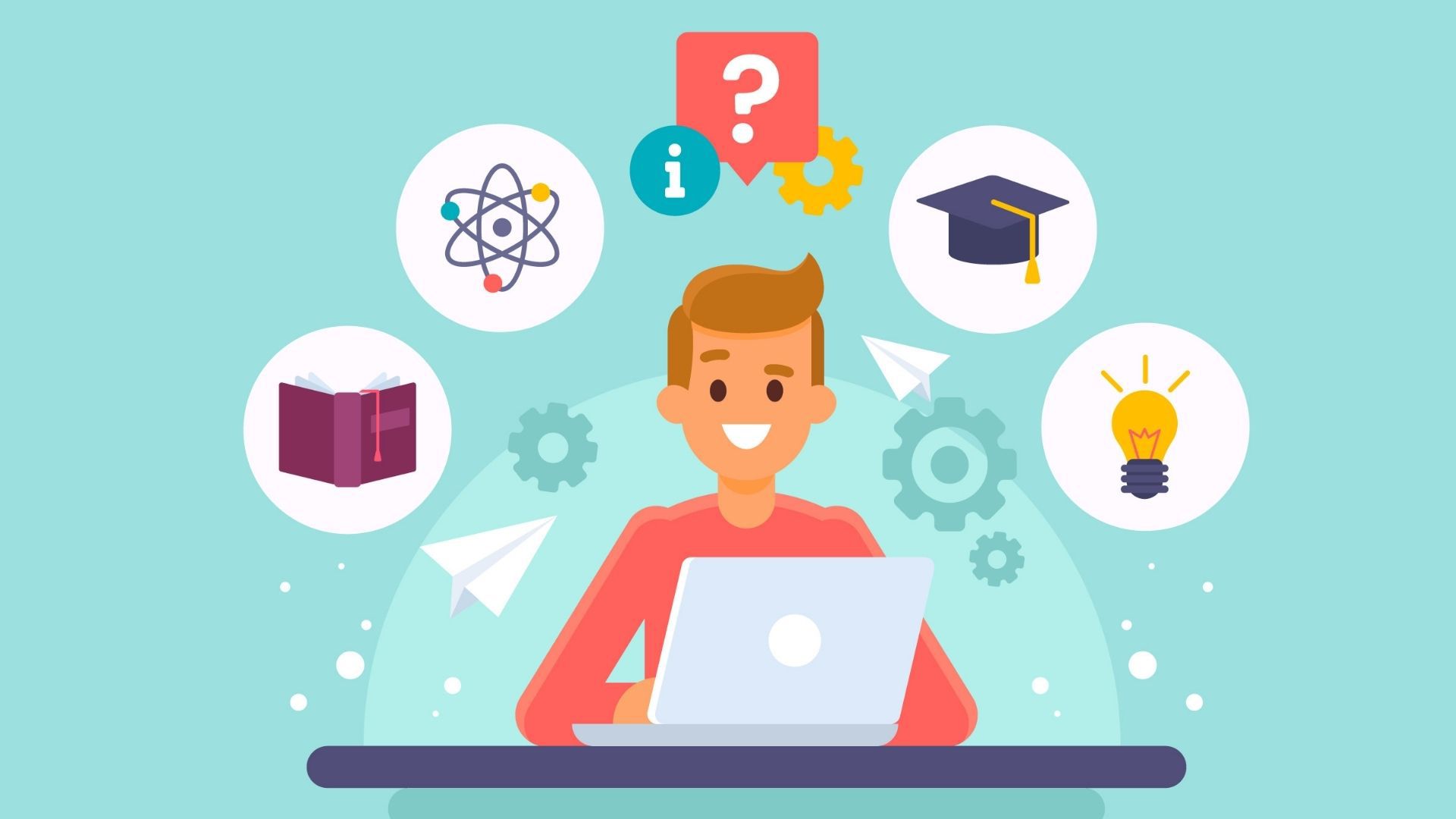 قؤناغي يةكةم

مامؤستاي بابةت/ زانيار مطلب محمد
2022 - 2023
ثيرؤزباي سالَي نويَ ي خويَندن
خؤناساندن
ناساندني بابةتةكاني كارامةيي ئةكاديميةكان
ساغ وسةلامةتي 
طروث ضي ية؟
شێوازى هەڵسەنگاندنى قوتابى